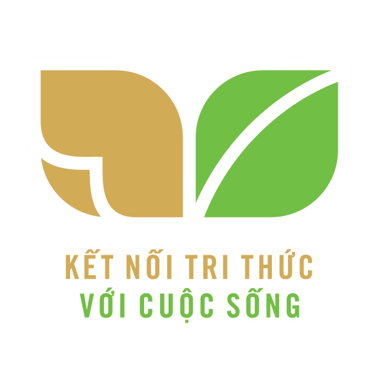 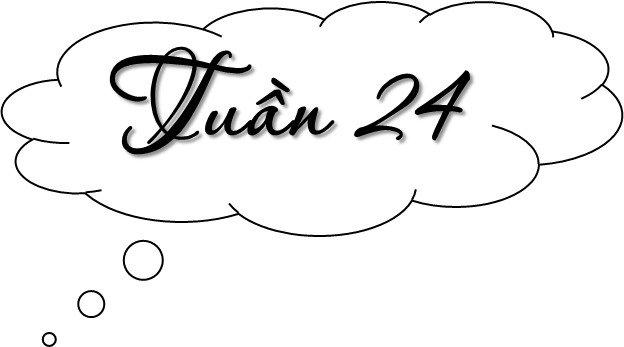 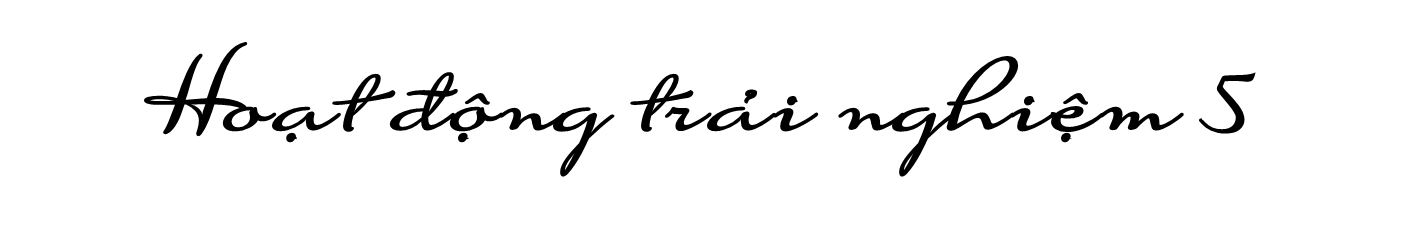 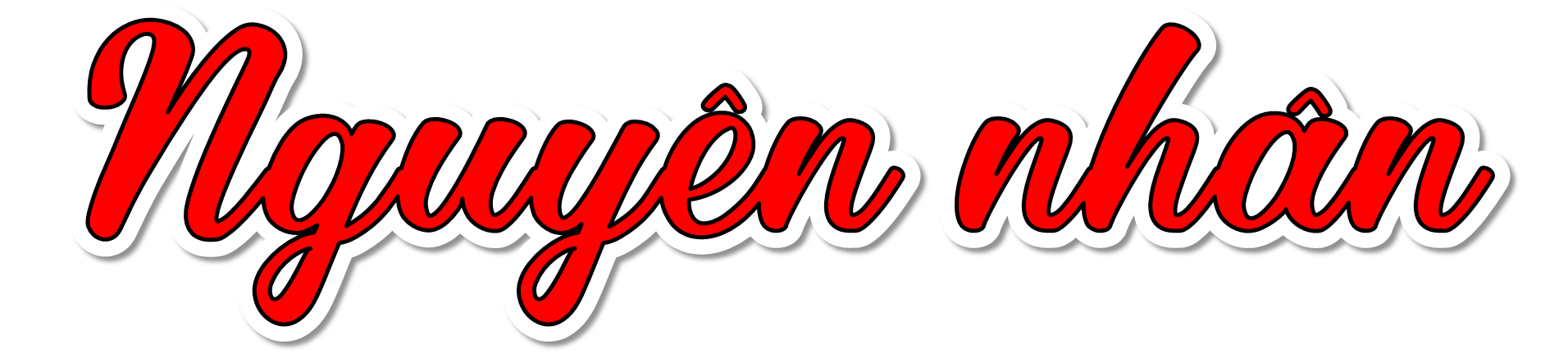 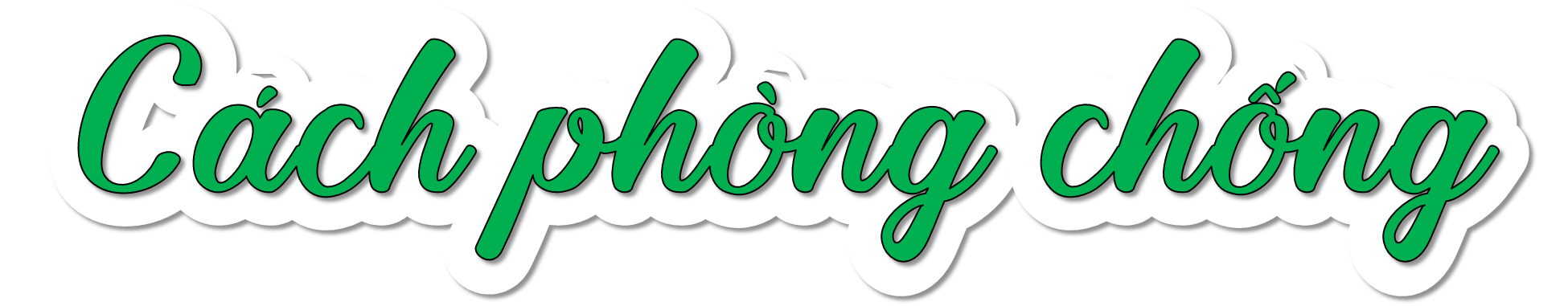 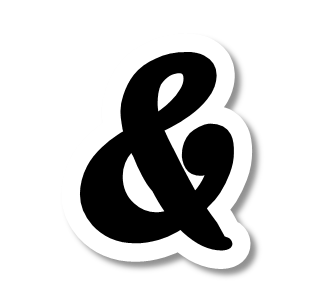 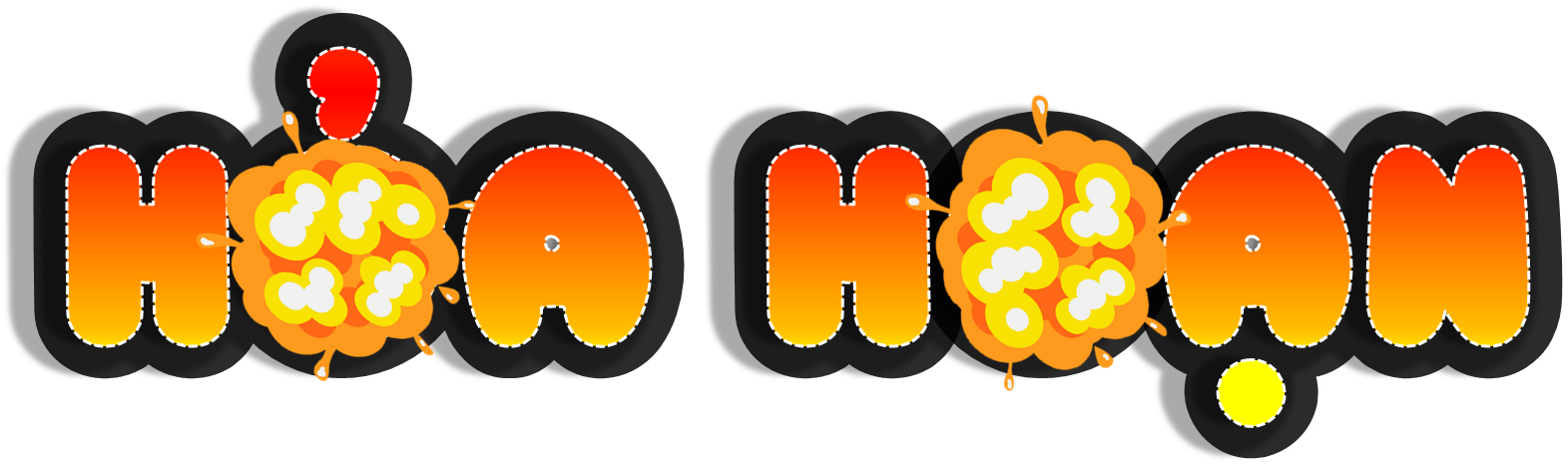 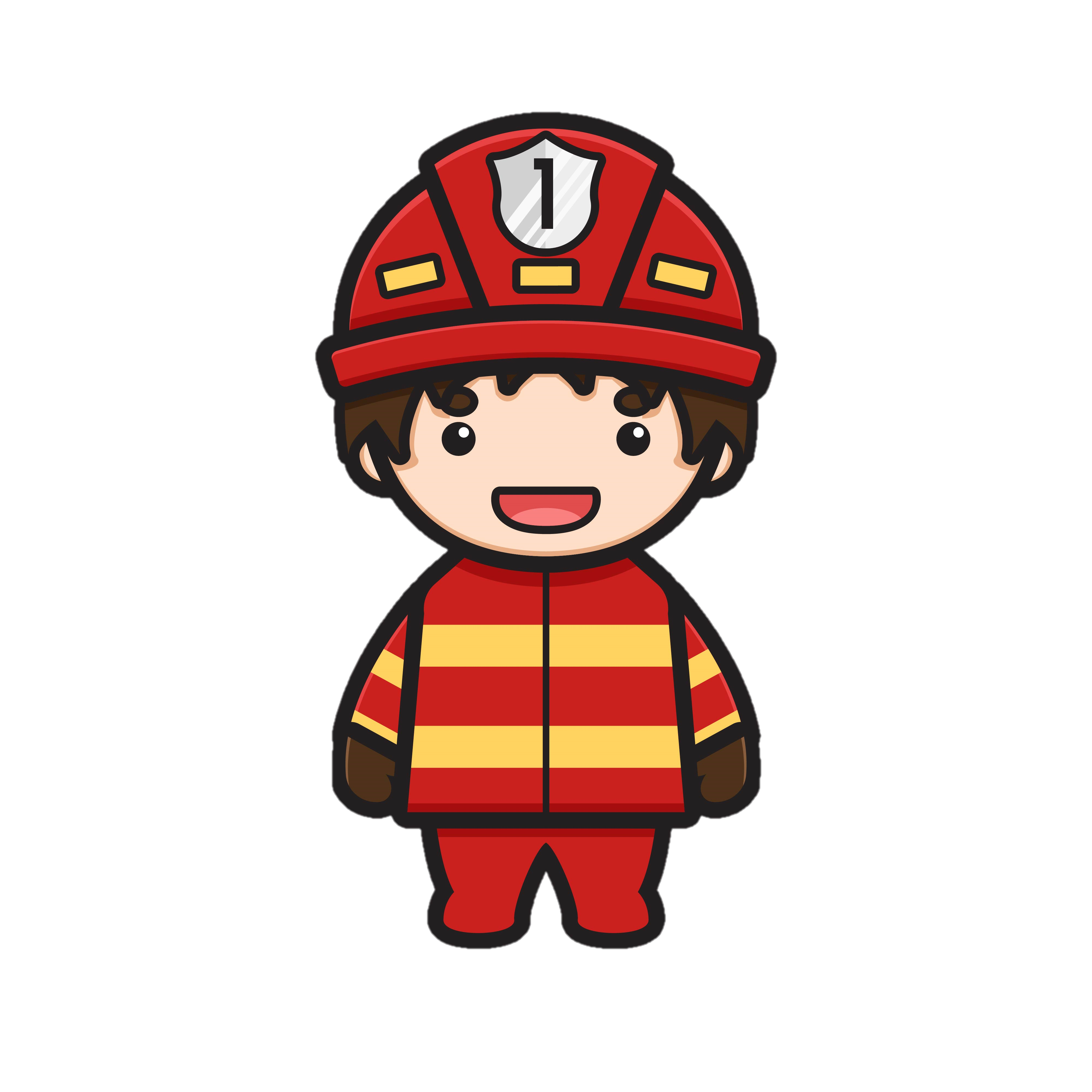 Quan sát tranh trang 65 và  tìm kiếm nhanh nơi ẩn nấp của Quý ngài Cháy Nổ.
+ Những nơi có khả năng tạo ra nguồn lửa : bình ga, bếp ga.
+ Những đồ vật dễ cháy, dễ bắt lửa ở gần nguồn lửa là: khăn bếp, lọ nhựa, tủ gỗ, muôi gỗ, nhựa.
- Liệt kê những nguyên nhân dẫn đến hỏa hoạn: rò rỉ bình ga, để vật liệu dễ cháy gần nguồn lửa, không cẩn thận khi sử dụng điện, sét đánh, …
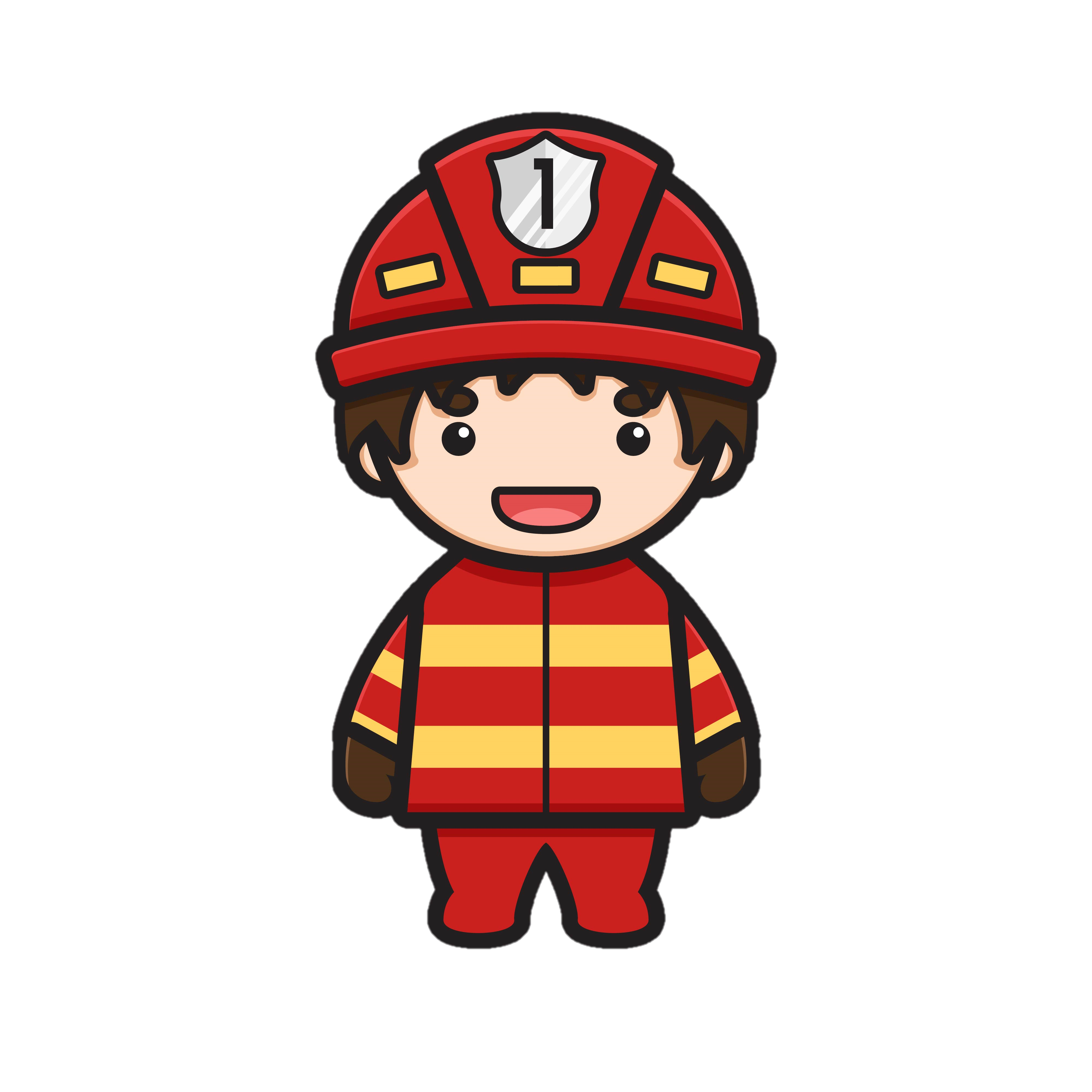 - Lựa chọn một nôi dung để thảo luận về cách phòng chống hỏa hoạn
  







- Xác định dấu hiệu nhận biết có hỏa hoạn
…
Tiếng chuông báo cháy hoặc tiếng hô hoán
Không khí có mùi khét
Khói xuất hiện
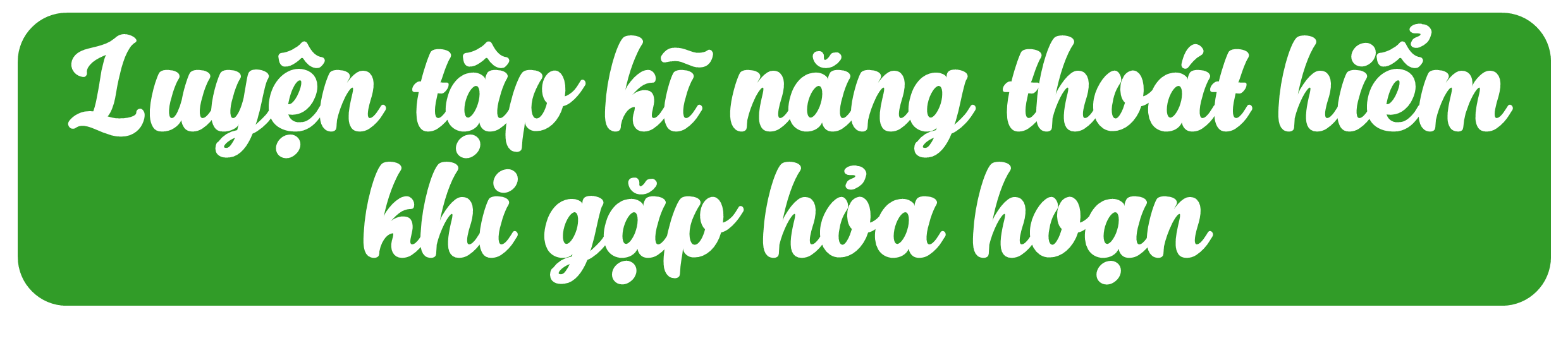 - Xác định đường thoát hiểm tối ưu.
- Dùng khăn hoặc các vận dụng bằng vải được nhúng nước để che mũi, che đầu.
- Đi lom khom hoặc bò sát mặt đất khi có khói.
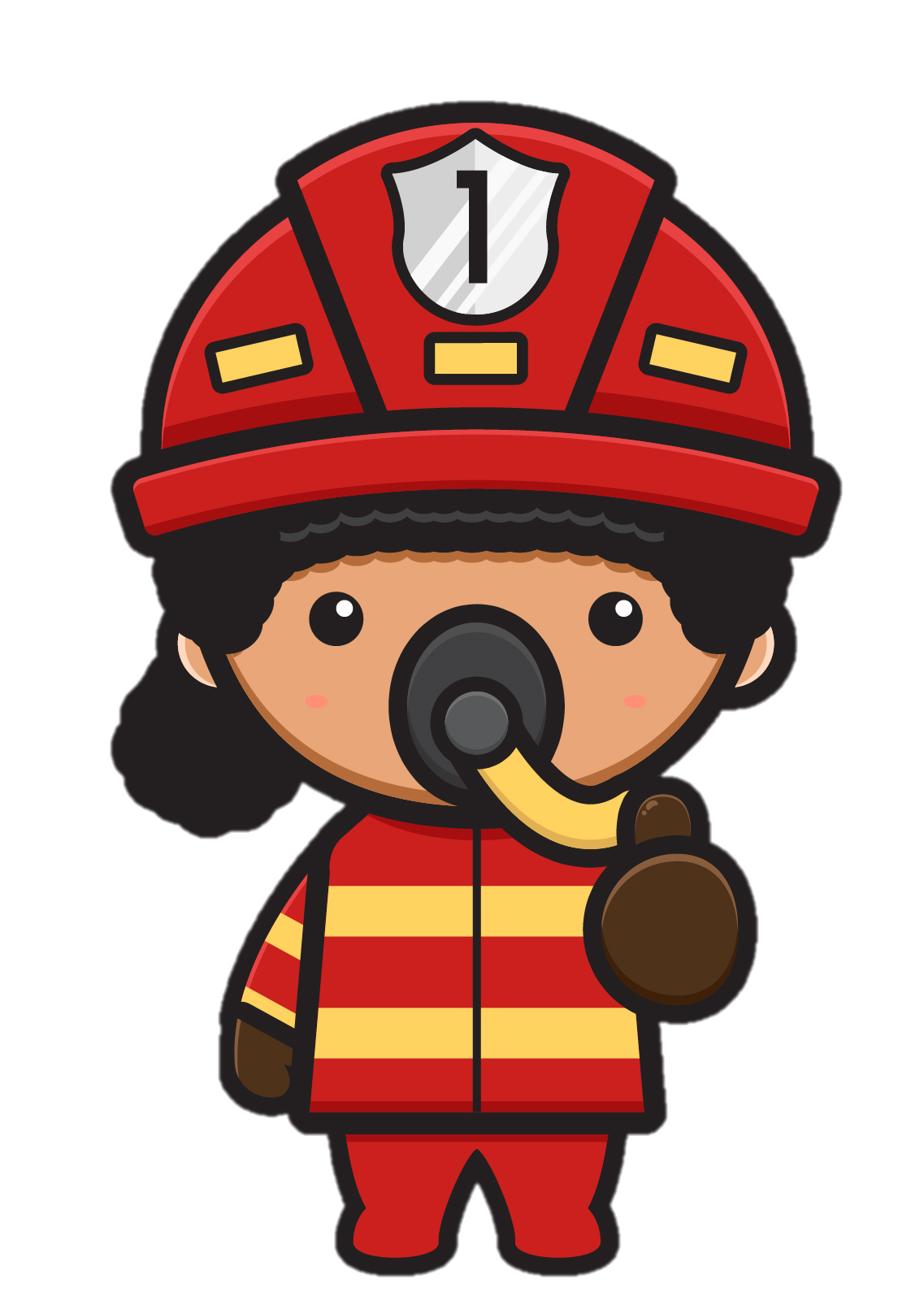 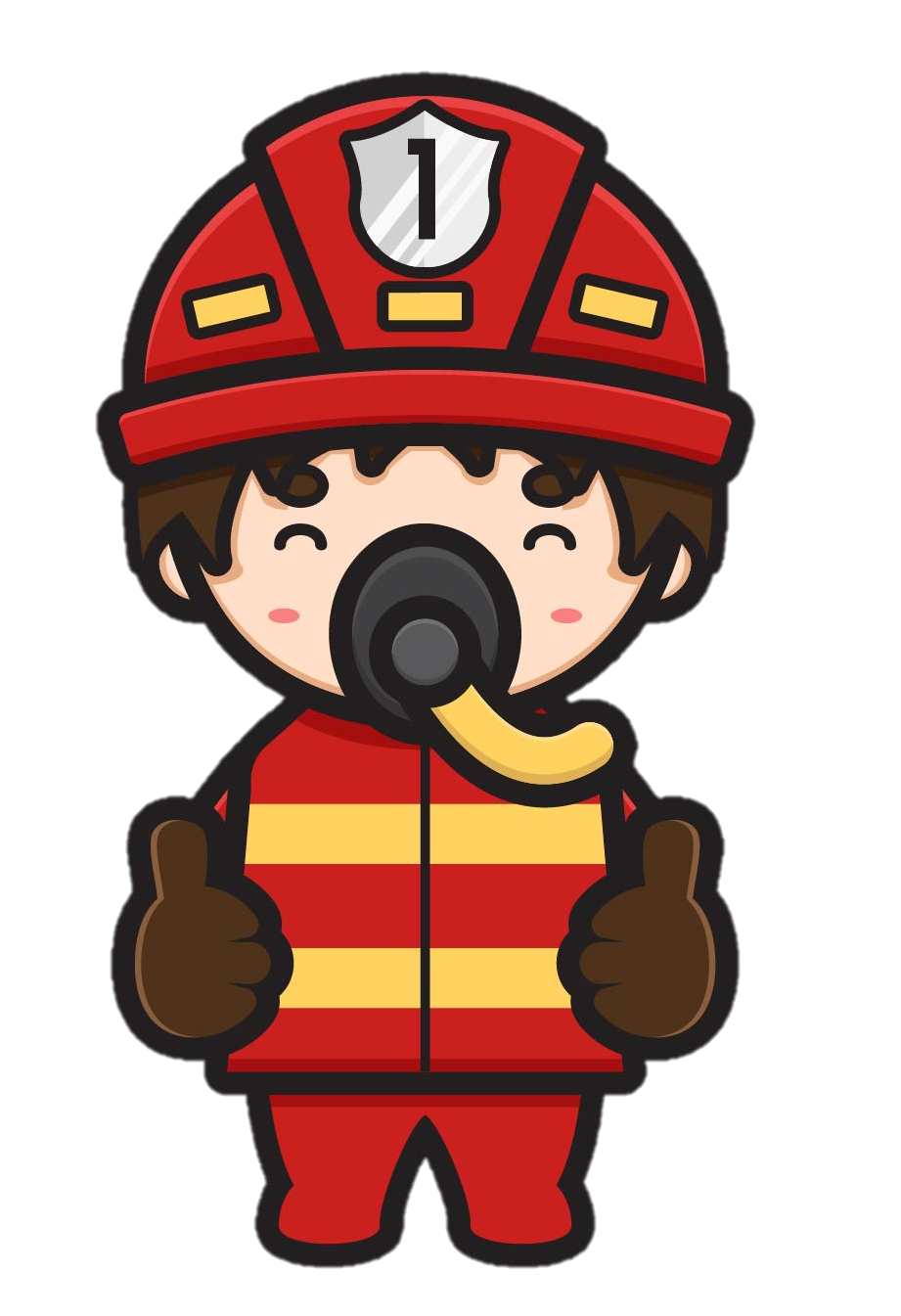 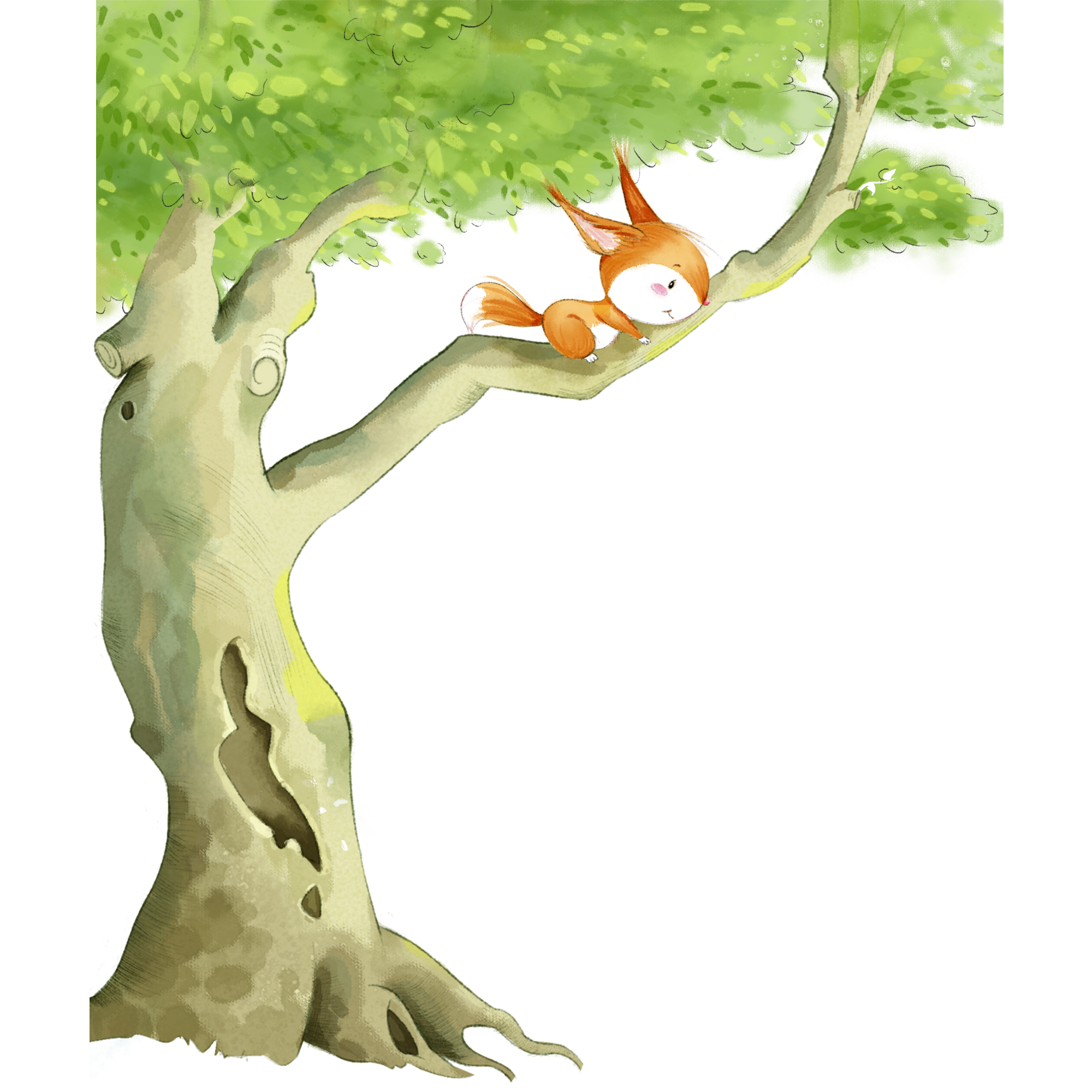 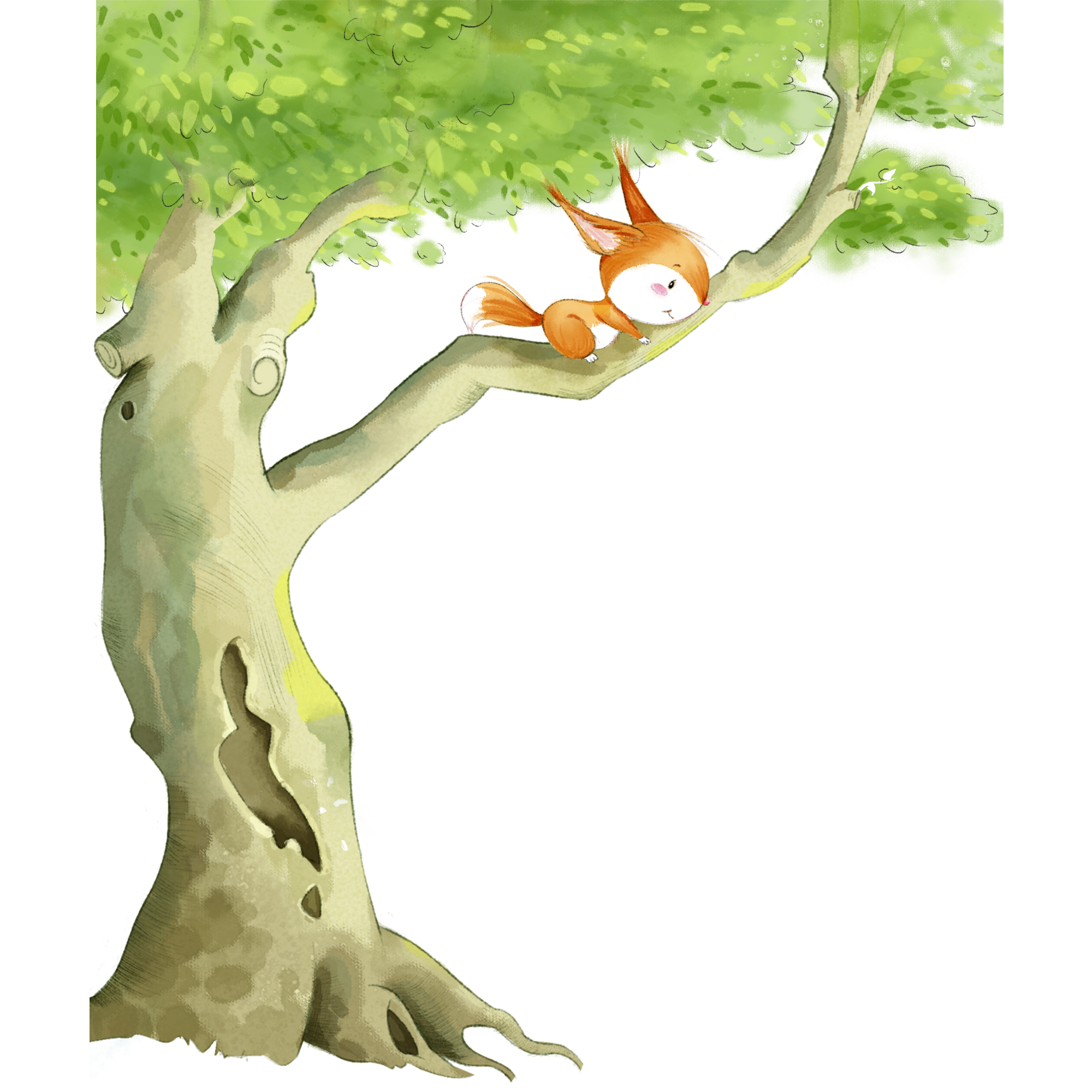 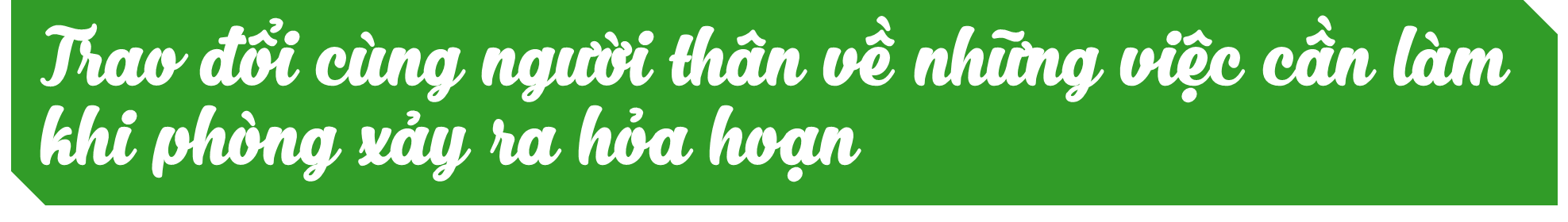 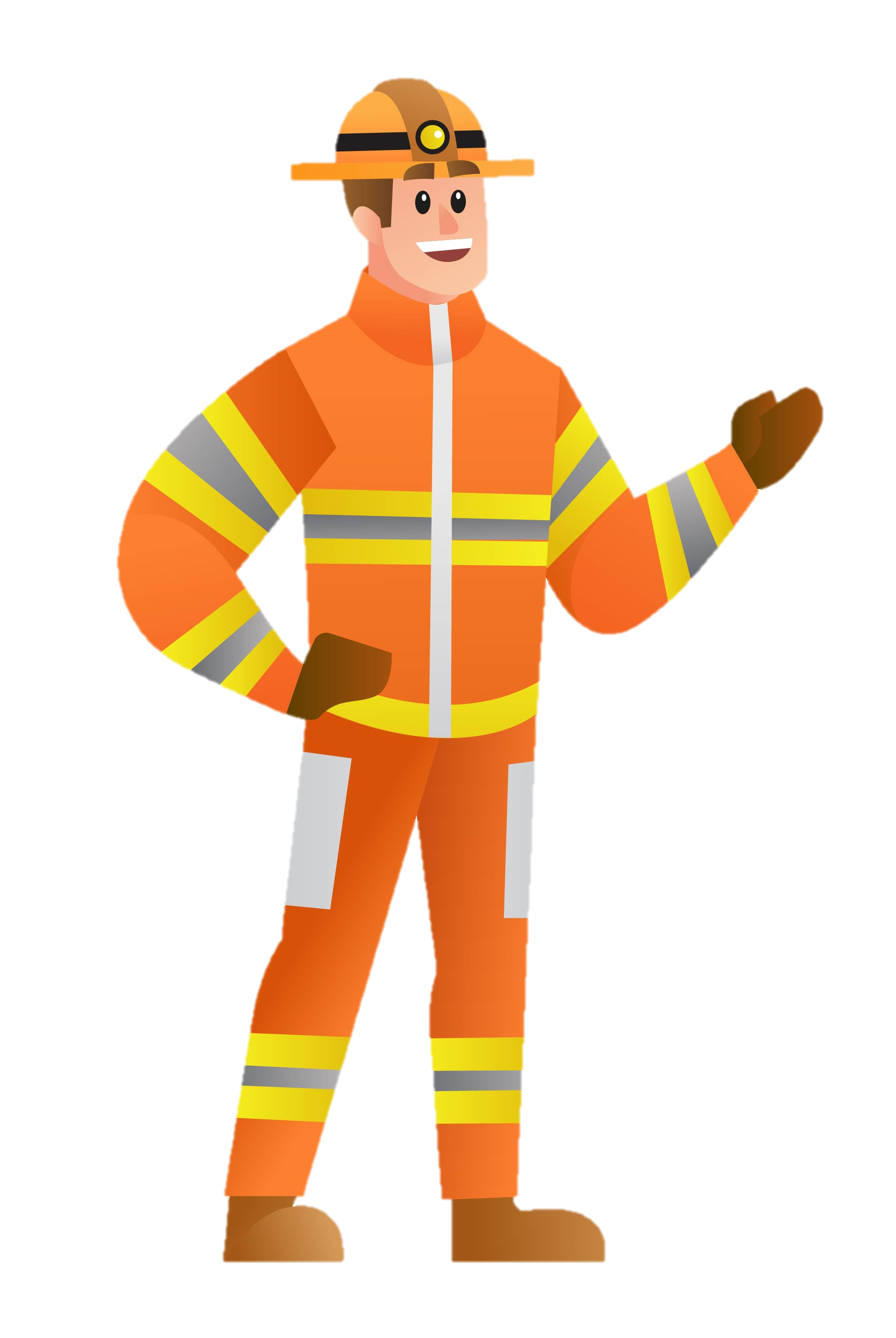 .......
Ghi nhớ số điện thoại của lực lượng Phòng cháy, chữa cháy (114)
Khi đến một nơi lạ luôn tìm hiểu lối đi và cửa thoát hiểm
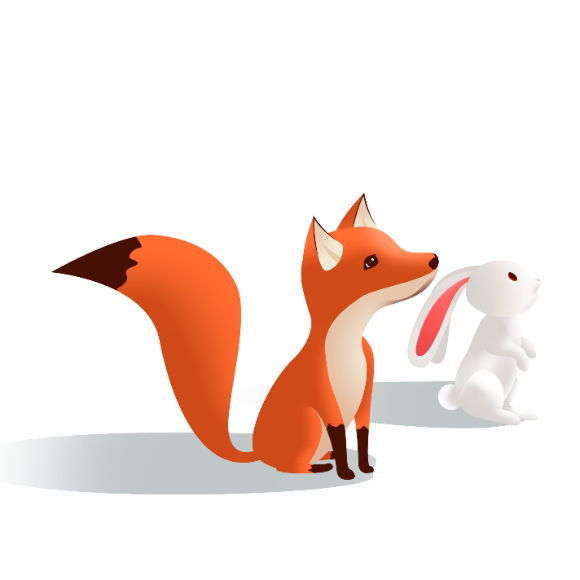 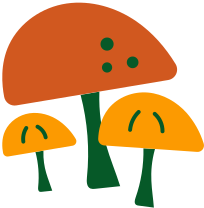 ;;,...